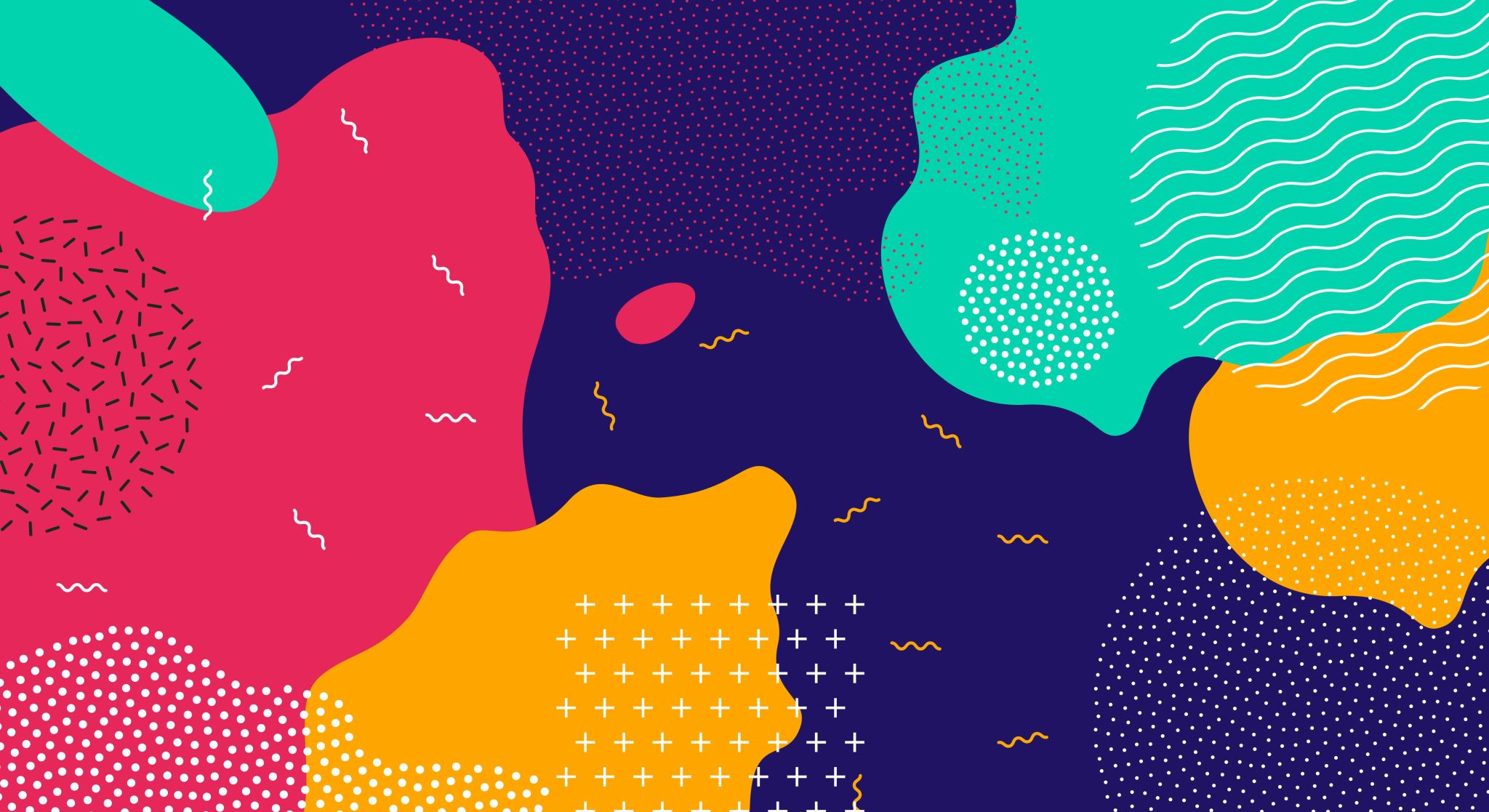 Kapitel 2
Hast du Netz?
Global context: Scientific and Technical innovation
Was ist heute unser Thema?
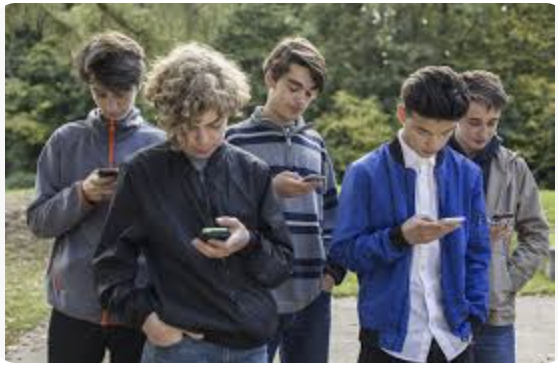 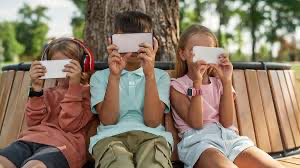 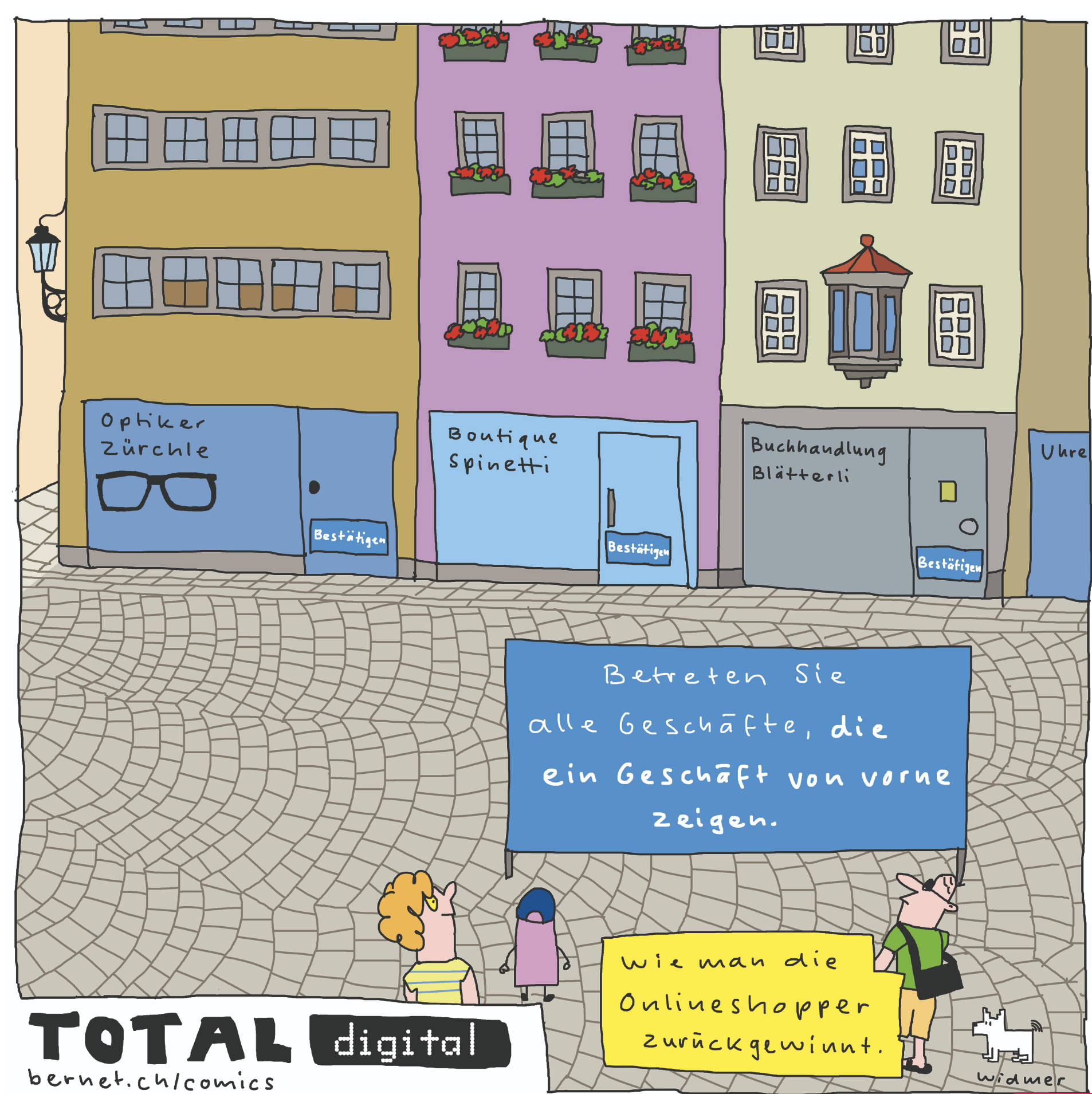 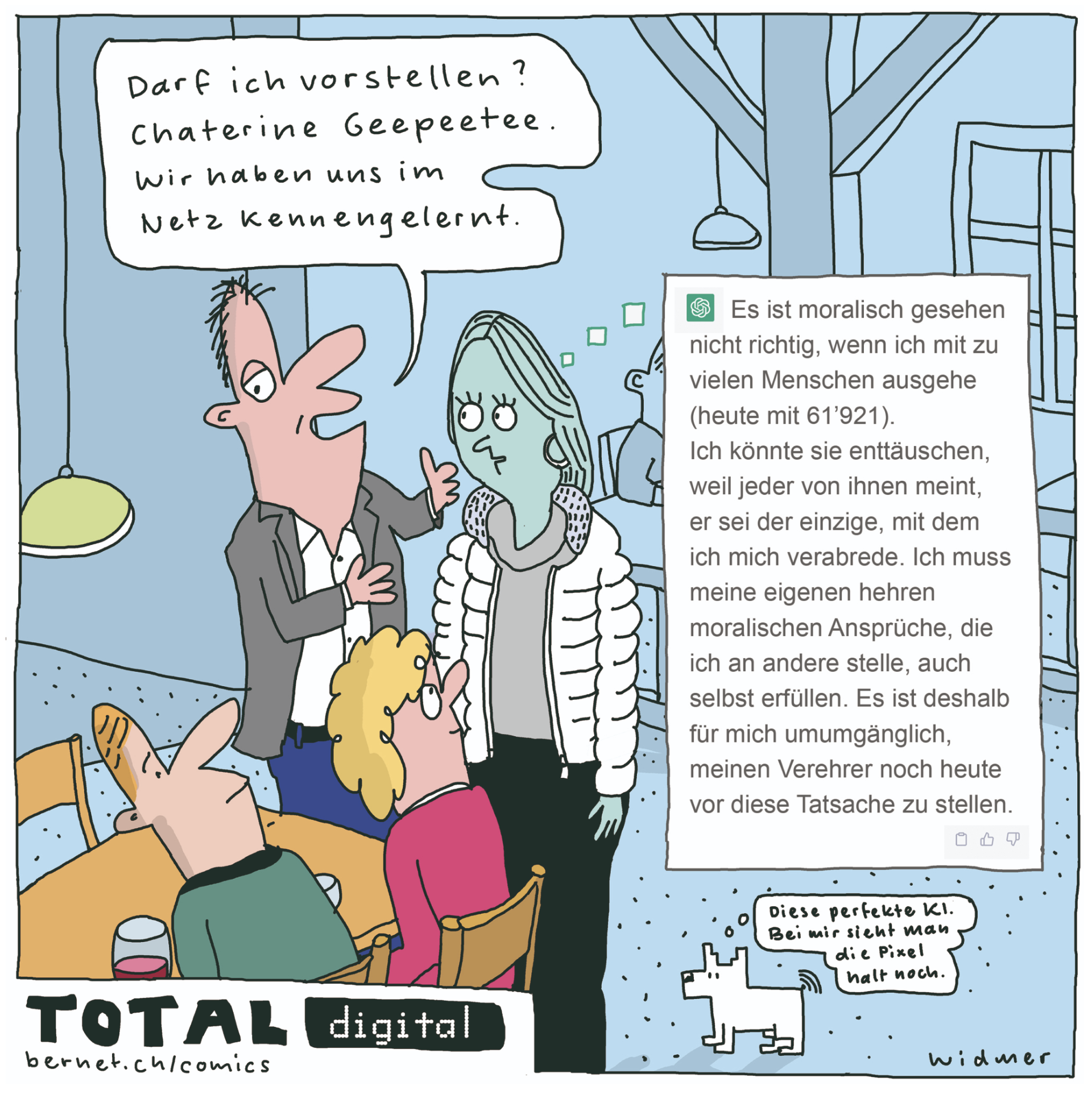 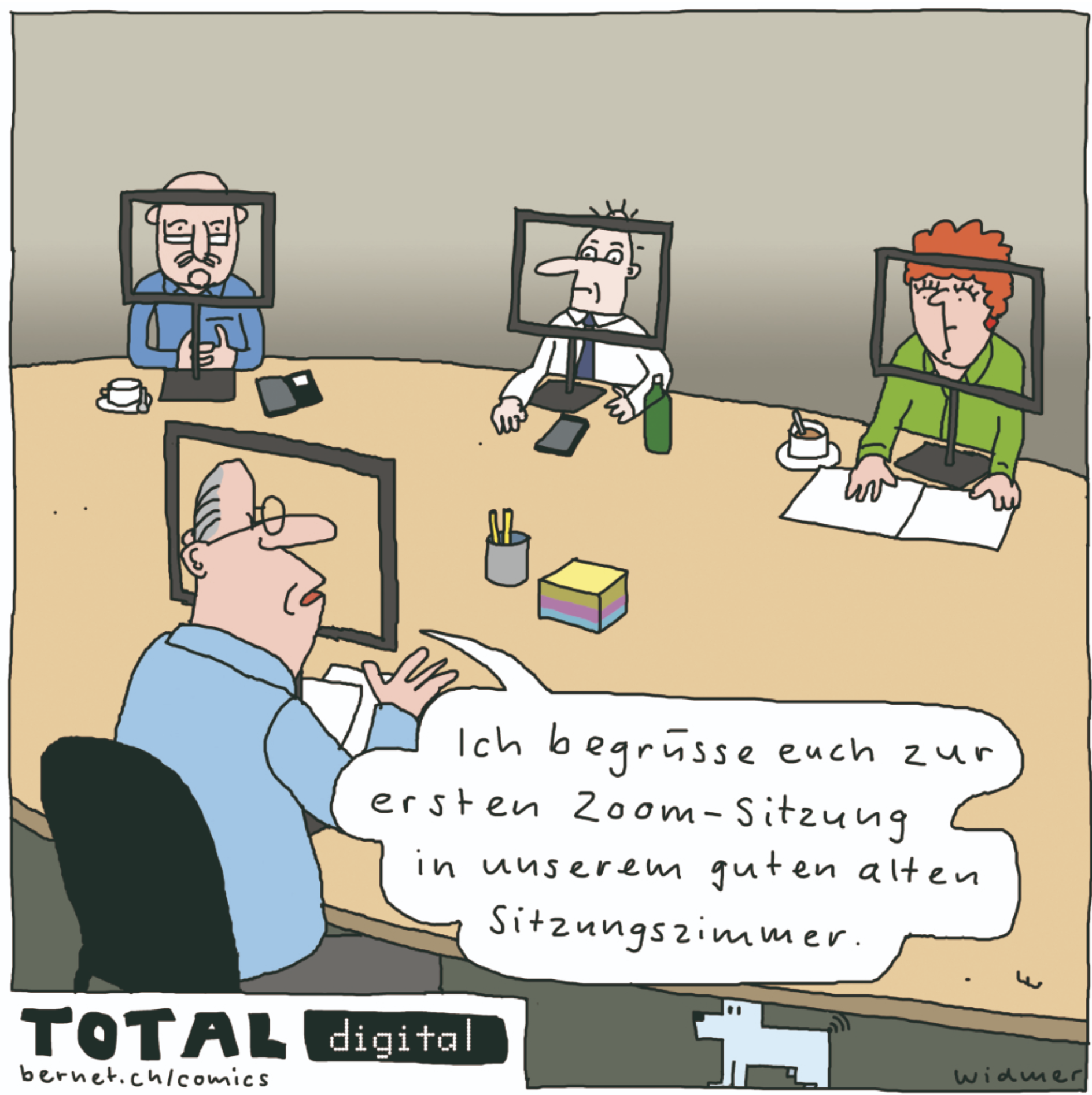 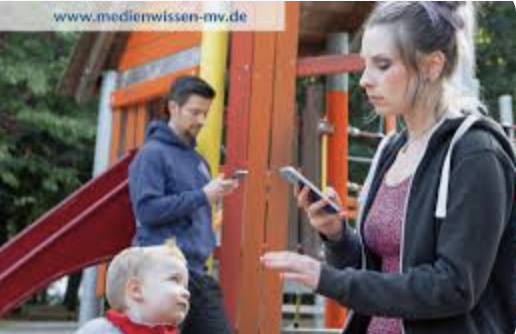 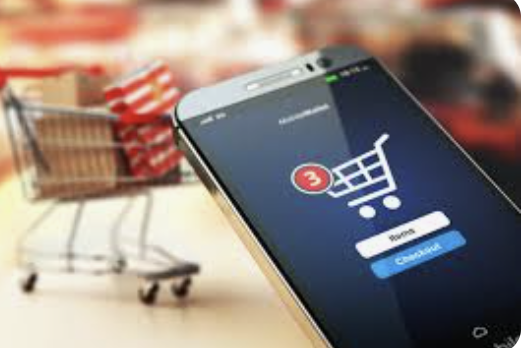 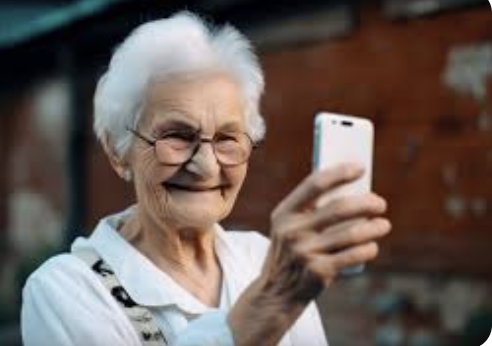 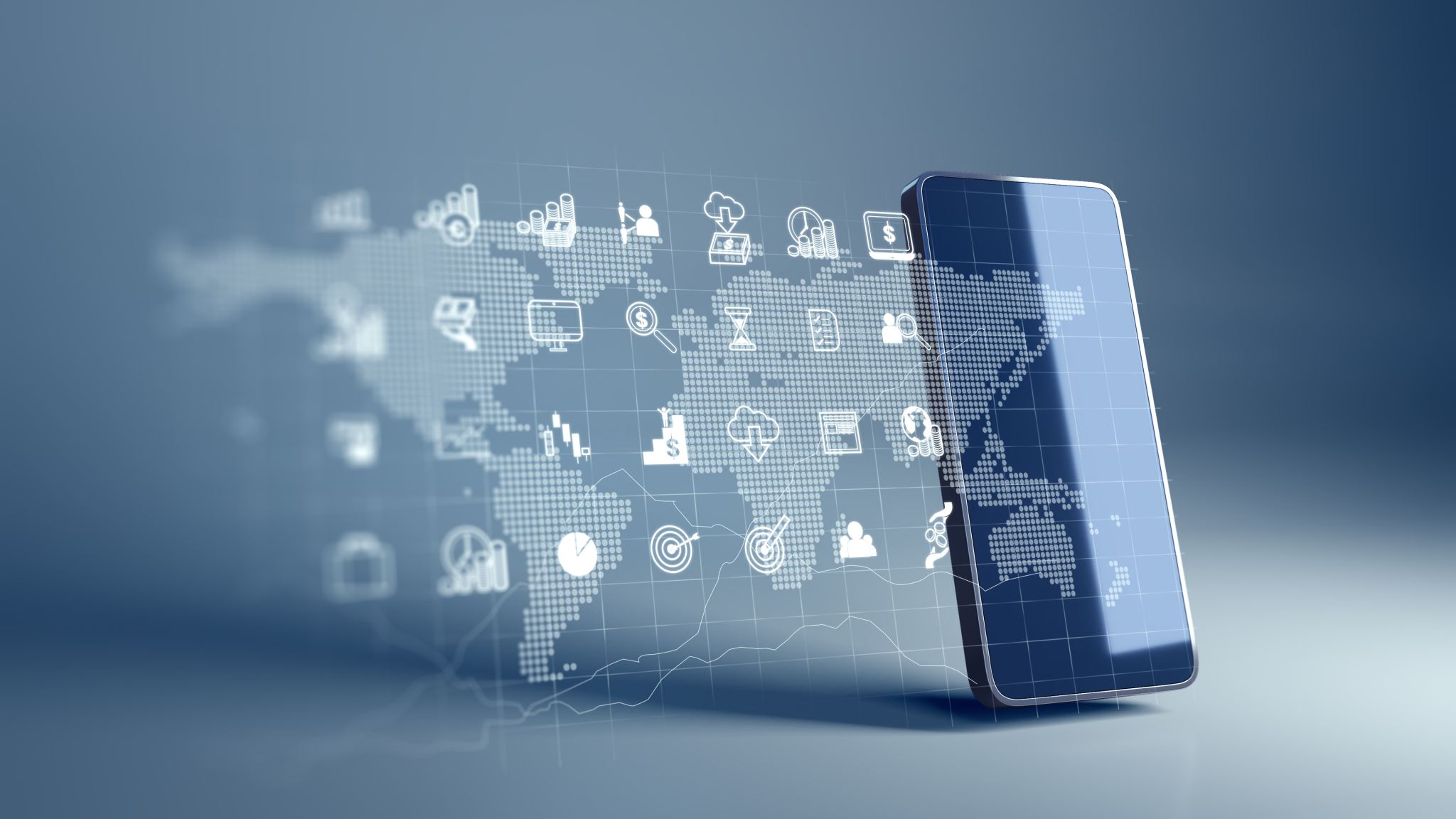 Factual
The devices we use daily shape our interactions, routines, and understanding of the world around us.
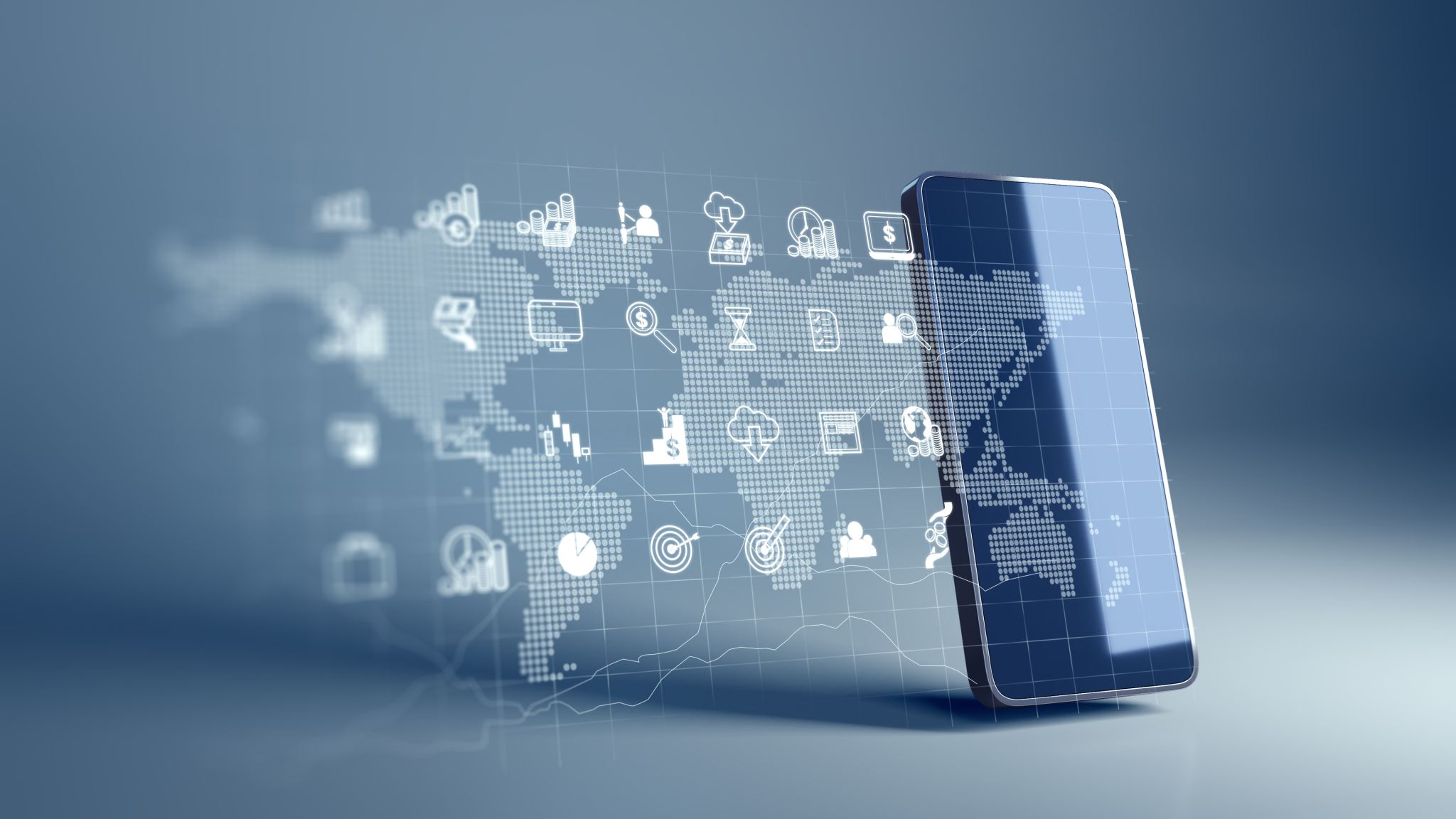 Factual
Die Geräte, die wir täglich verwenden, prägen unsere Interaktionen, Routinen und unser Verständnis der Welt um uns herum.
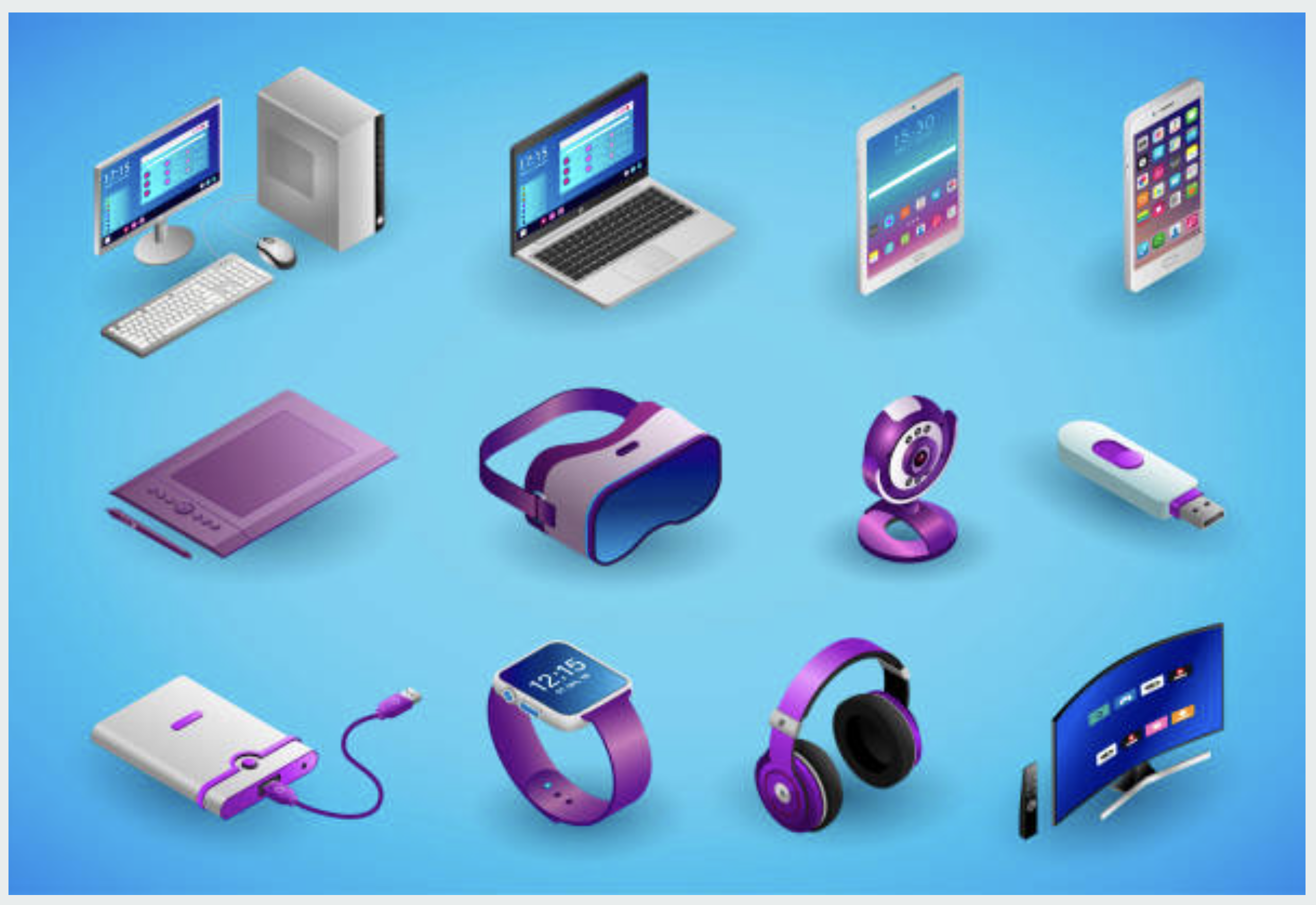 1.Welcheelektronische Geräte benutzen wir täglich?
Der Computer
Der USB-Stick
Der Computer
Die VR-Brille
Der Fernseher
Der Laptop
Die externe Festplatte
Das Tablet
Die Kopfhörer
Das Handy
Das Smartwatch
Das Zeichentablet
Vintage?
Das Radio
Das CD-Player
Das Fotoapparat
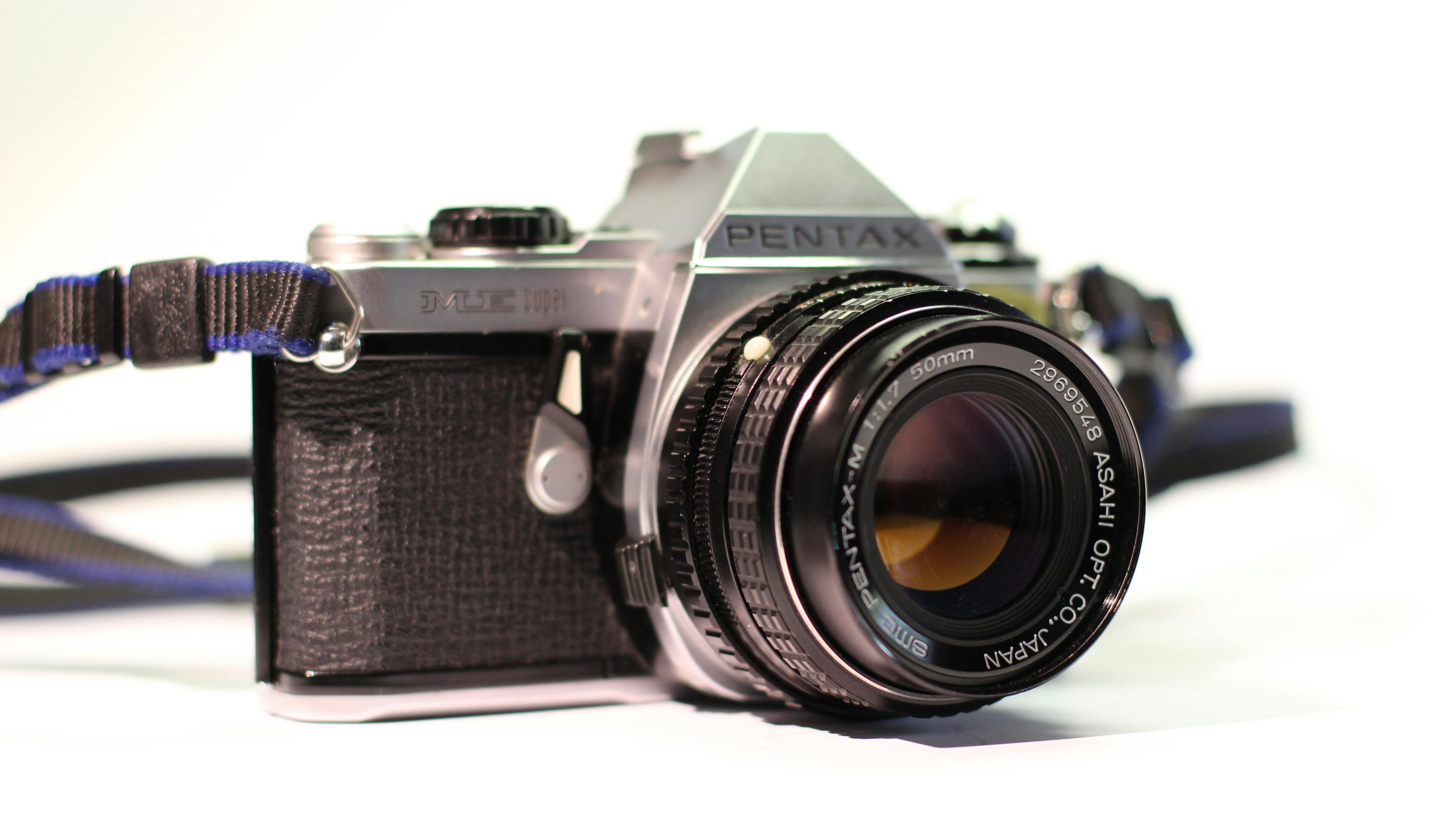 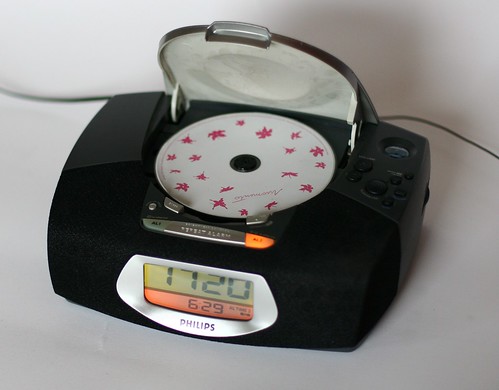 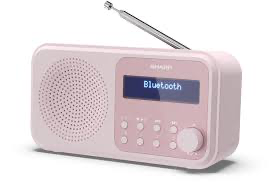